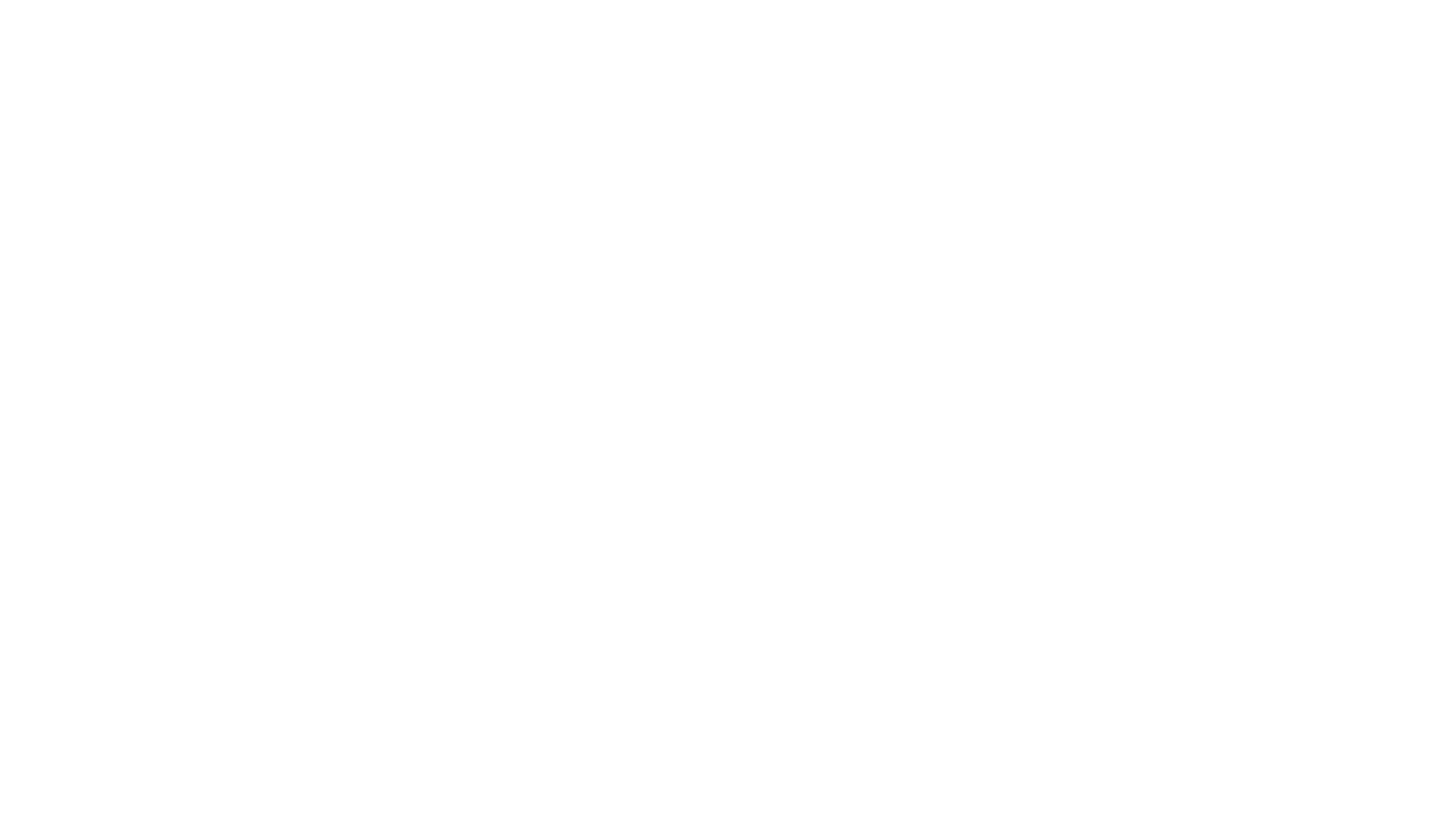 Advance Directives& Estate Planning
Law Office of Pamela G. Martini, PLLC
(407) 955-4955
pam@pamelamartinilaw.com
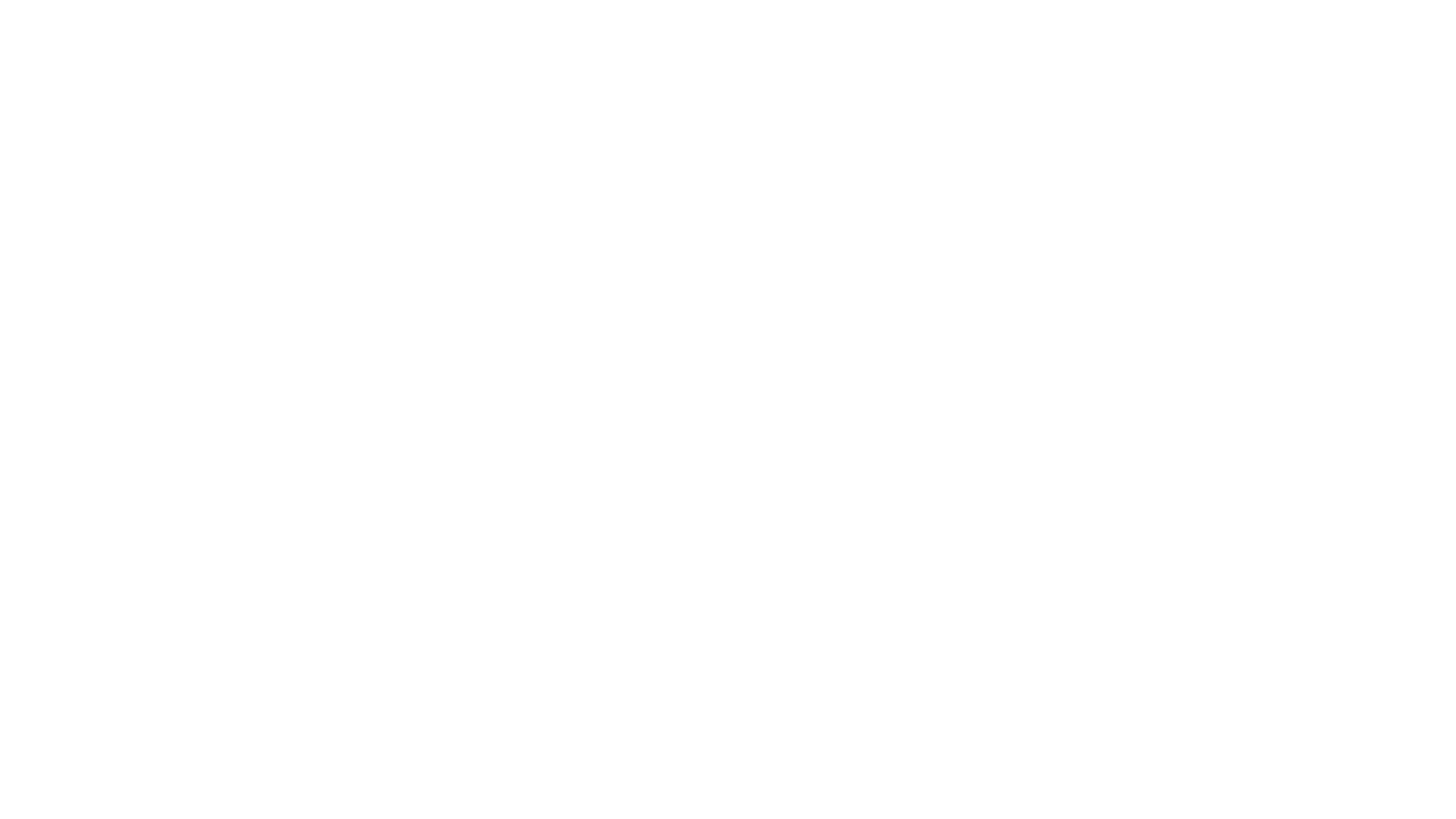 Who are my Health Care Decision Makers?
Who are my Financial Decision Makers?
Are my documents readily accessible?
What STEPS do I need to take NOW to assist my family in the event of my hospitalization or incapacity?
Takeaways /Action Items
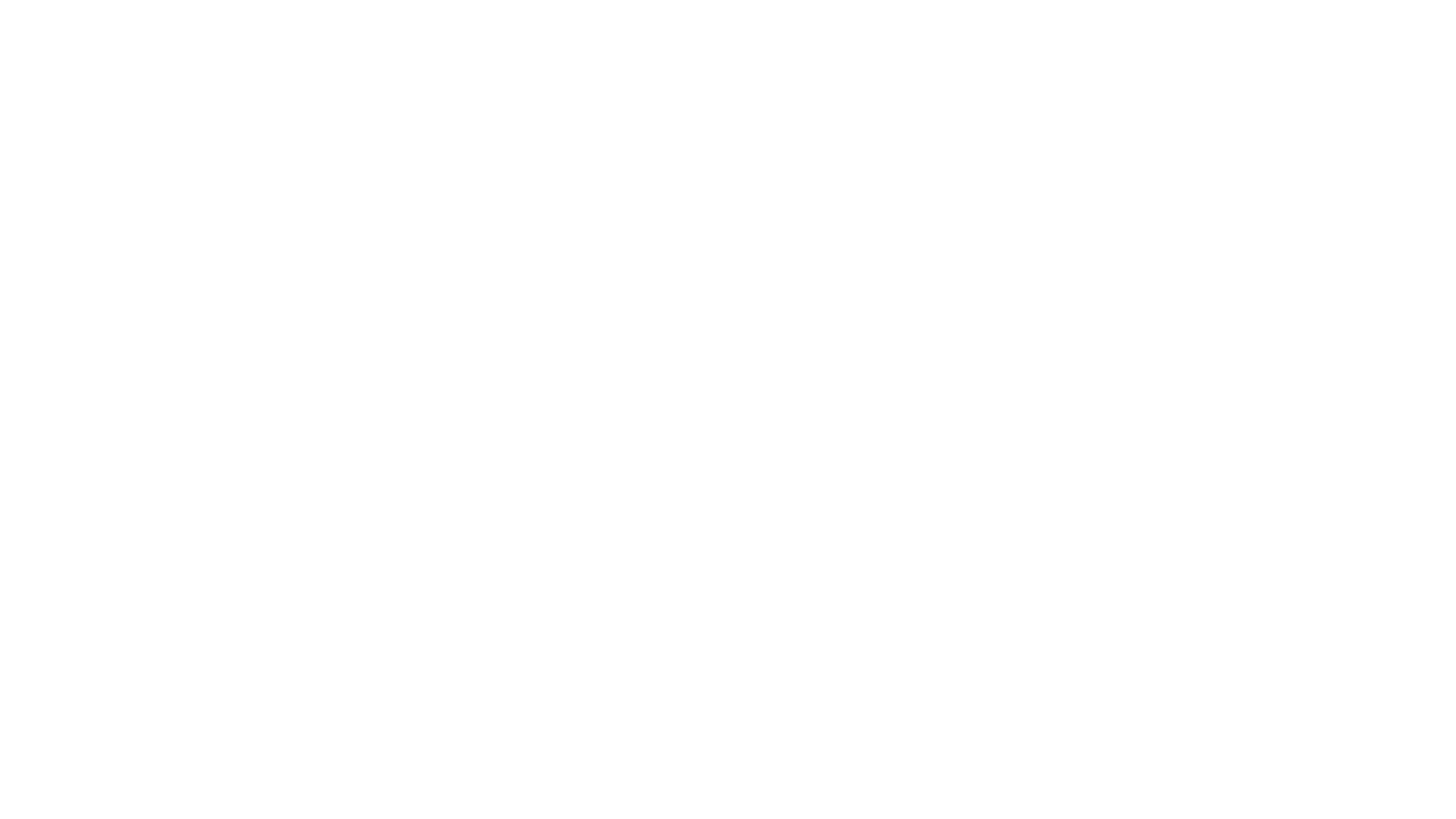 Florida Health Care Proxy
Designation of Health Care Surrogate
Living Will
Five Wishes
HealthCareDecisions
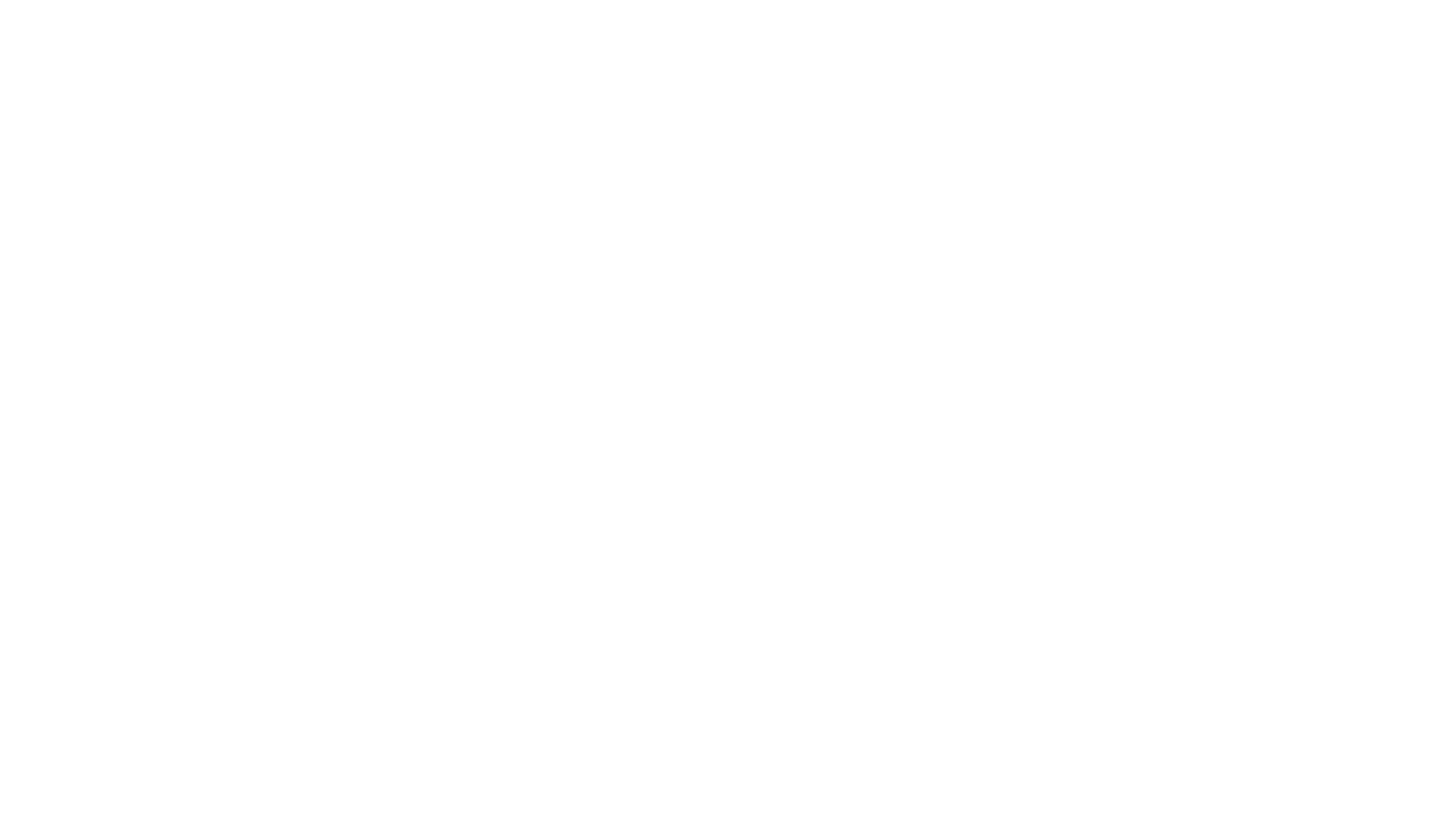 The biggest question/concern in estate planning isalwaysWHO?
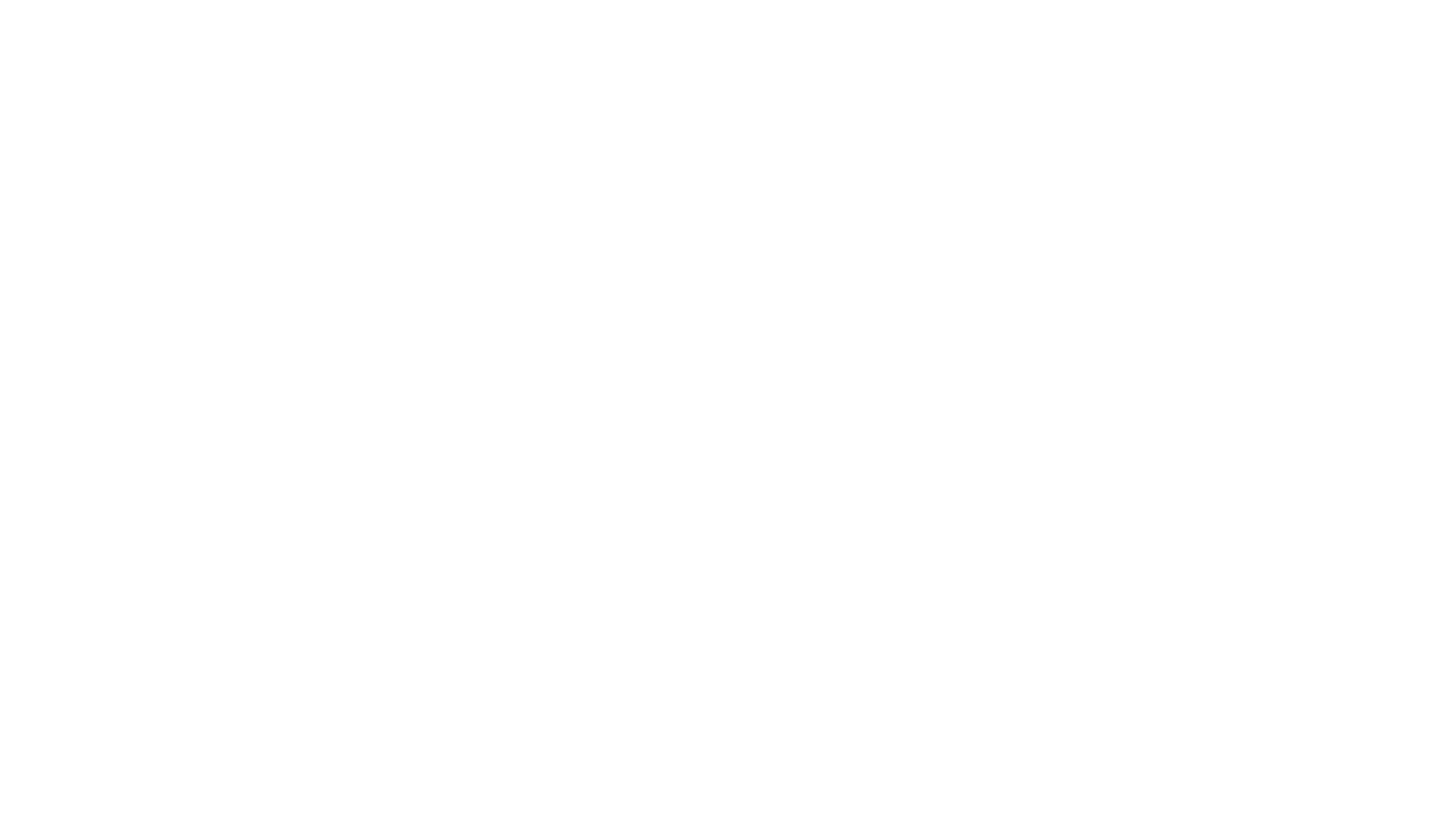 If you don’t make the choice, Florida law will make it for you
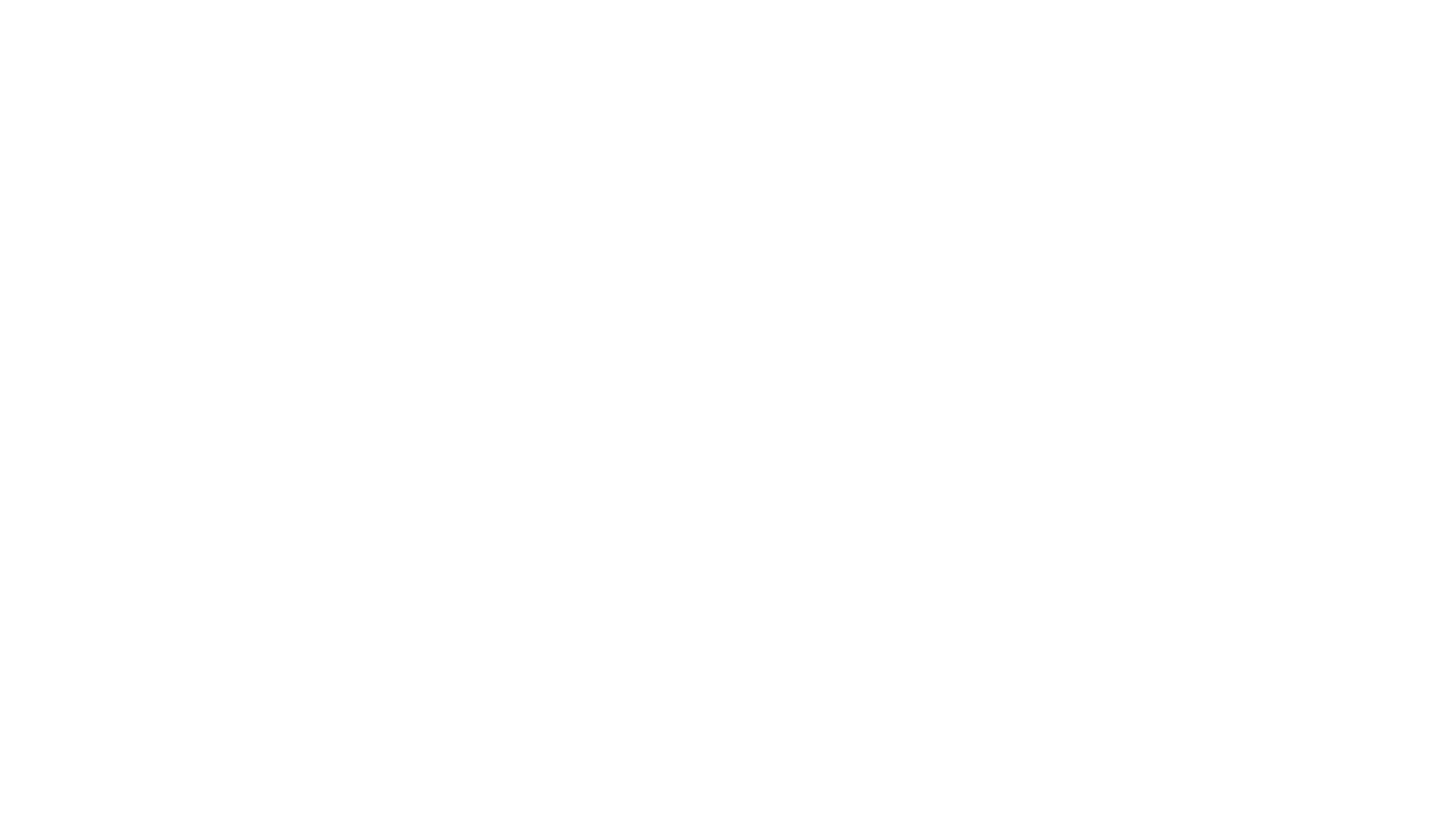 Health Care ProxySection 765.401, Fla. Statutes
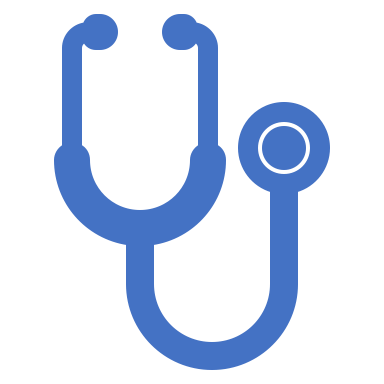 If an incapacitated patient has not executed an advance directive, or the designated surrogate is no longer available, health care decisions may be made by (in order of priority):
A court appointed Guardian
Spouse of patient
Adult child of patient, or if more than one, by a majority of adult children who are reasonably available for consultation
Parent of patient
Adult Sibling of patient
Adult Relative of patient
Close Friend of patient
Clinical Social Worker
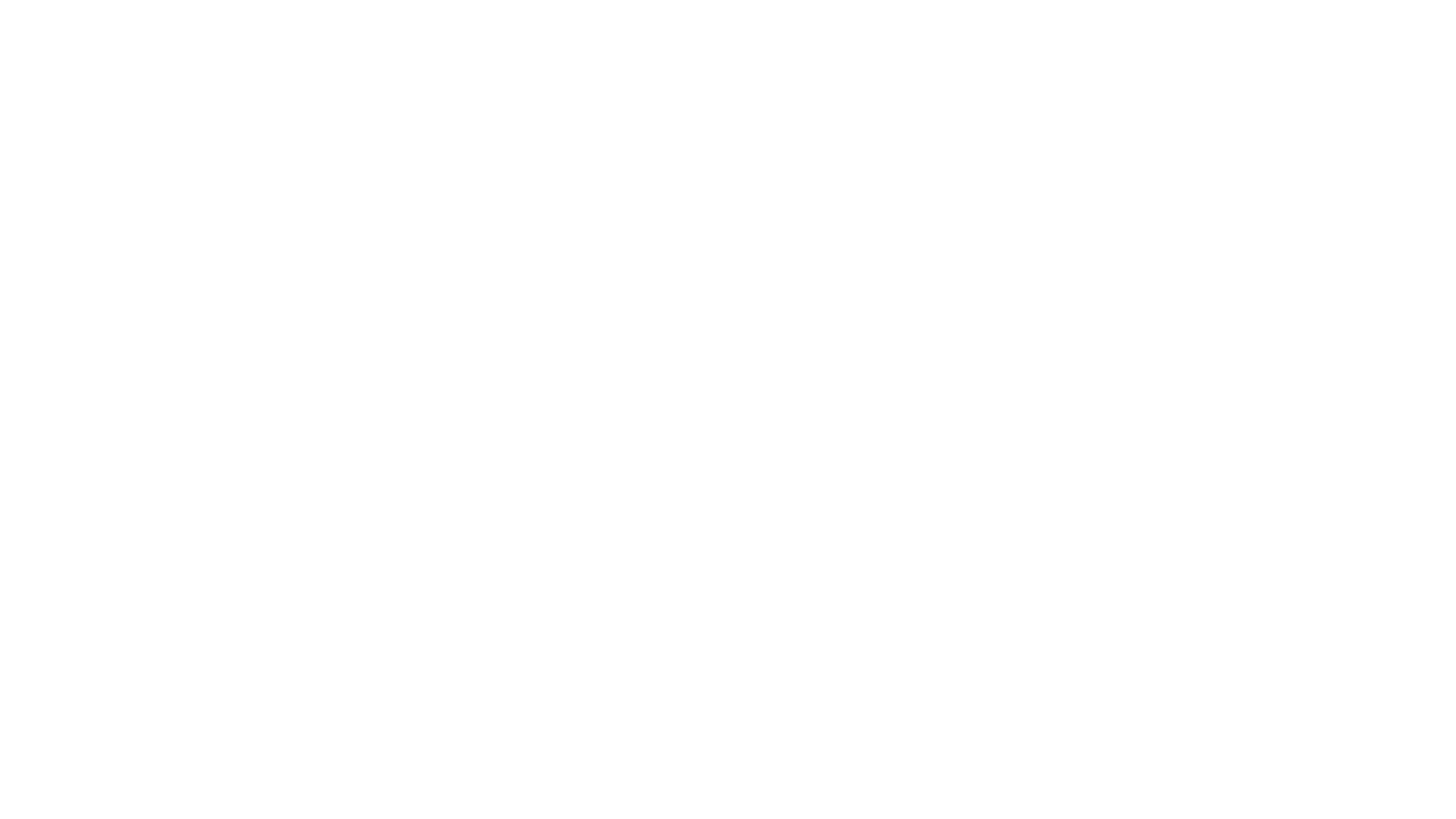 Designation of Health Care Surrogate
Section 765.202, Fla. Statutes
Form that must be signed with two witnesses, who are not named in document
One witness cannot be spouse or blood relative
Make sure to name backups
Should contain HIPAA Release to allow surrogate(s) to get your medical records
Notarization NOT necessary
Can be revoked orally
A “Surrogate” can make decisions when you can no longer make them yourself
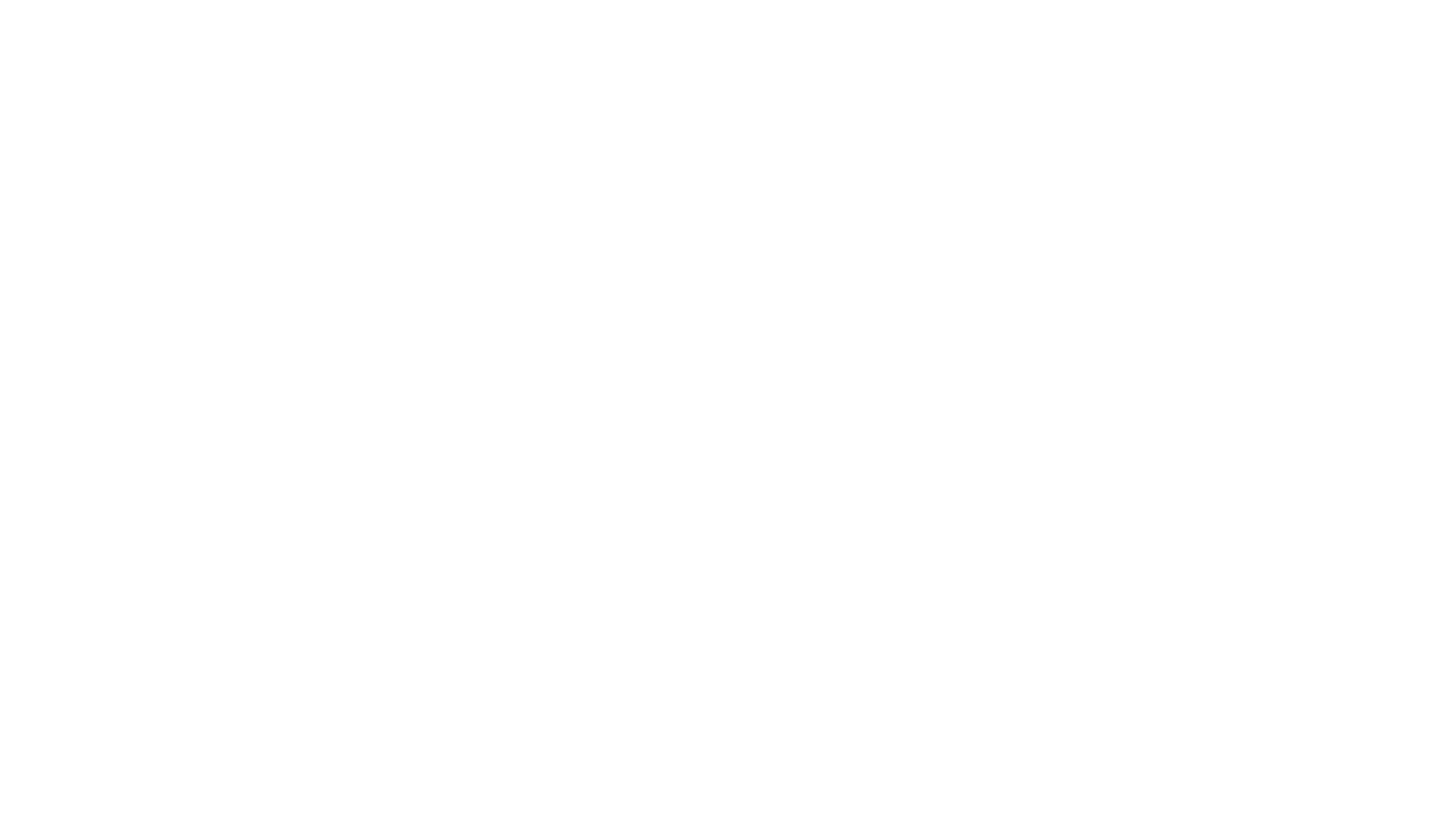 Your Surrogate has NO authority as long as you can make your own decisions
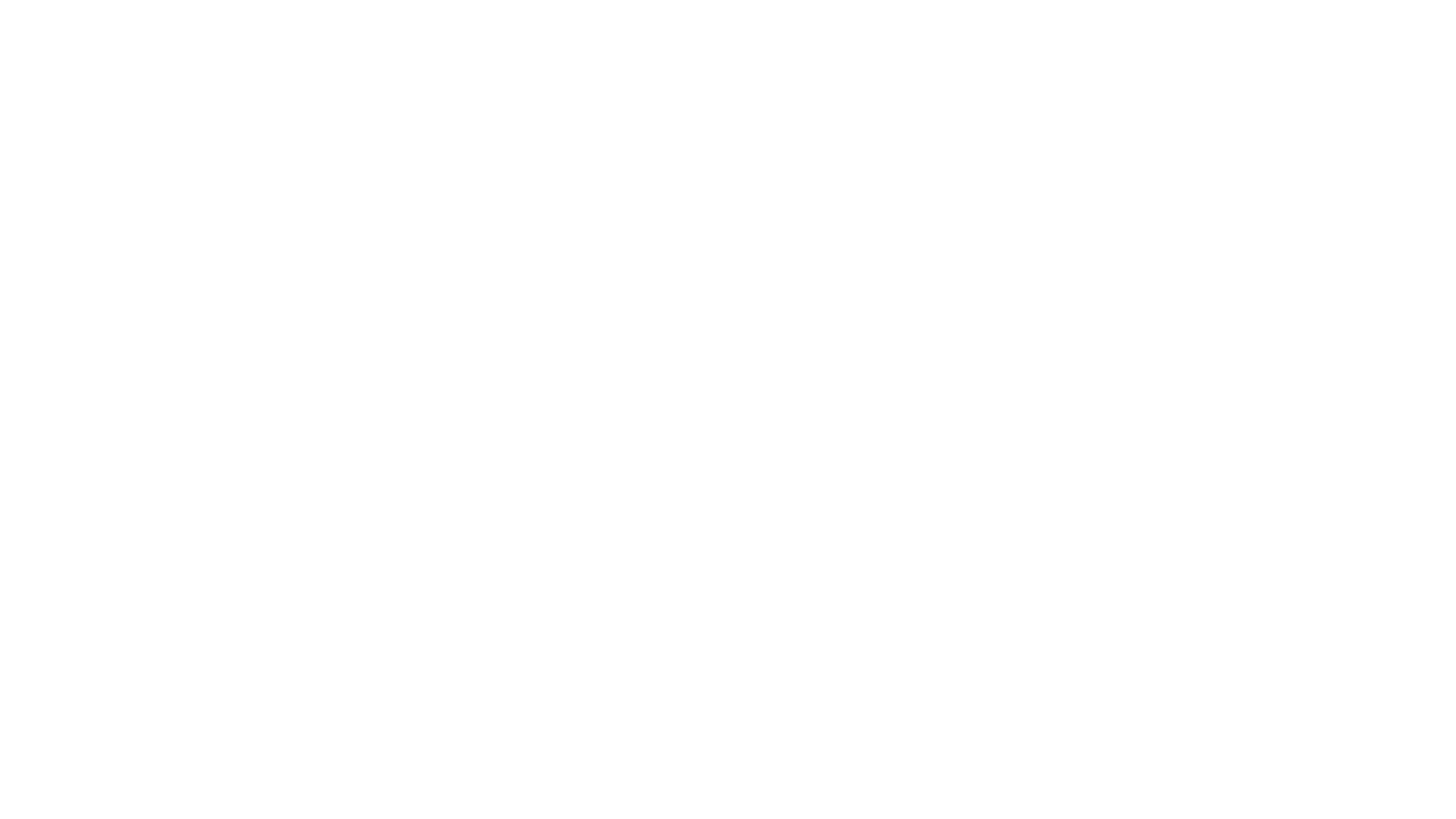 Living Will
Section 765.302, Fla. Statutes
Form that must be signed with two witnesses
One witness cannot be spouse or blood relative
Notarization NOT necessary
Nutrition/hydration are life-prolonging procedures
Gives your Surrogate directions on removing life-prolonging procedures
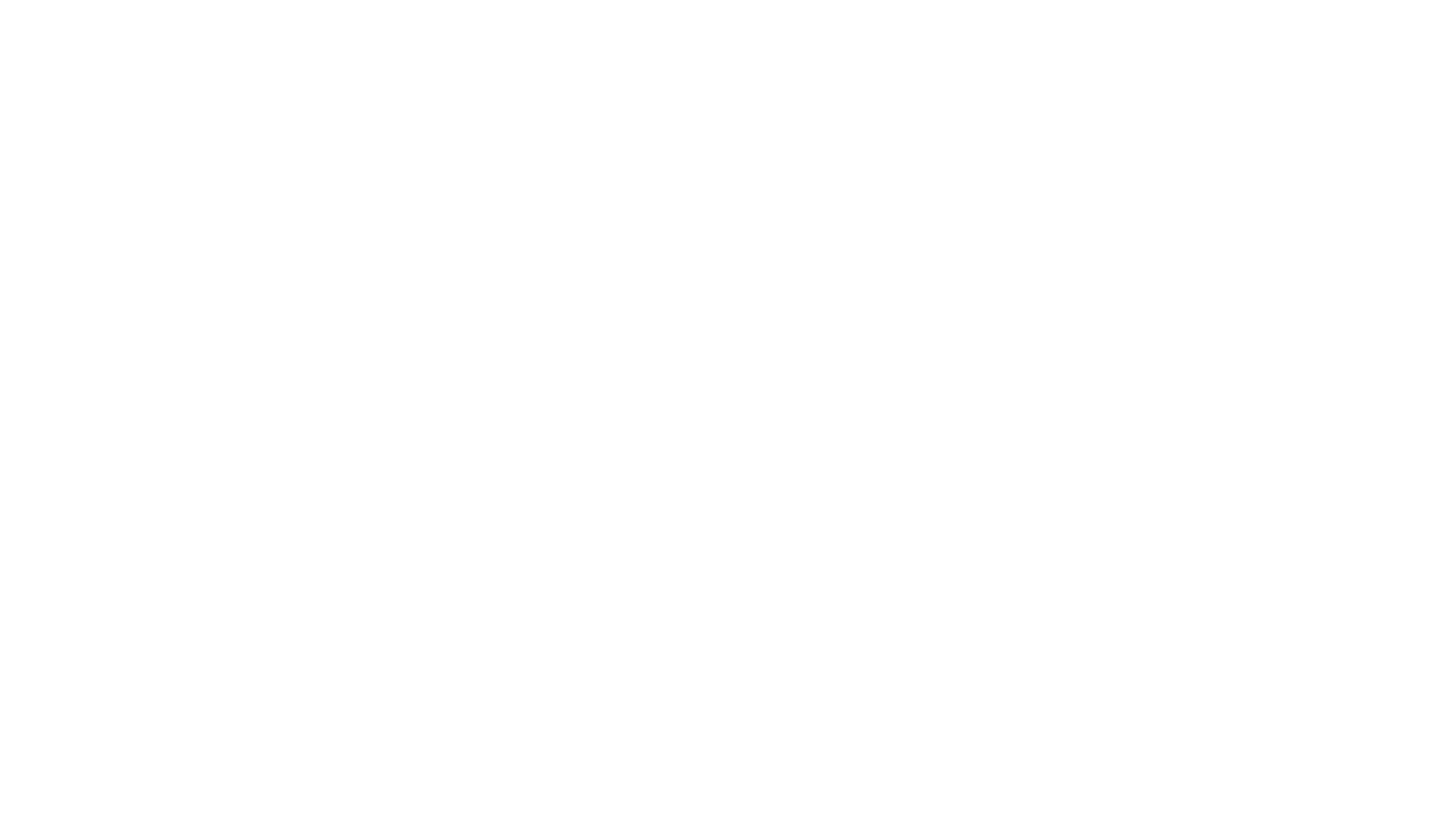 A Living Will is NOT a DNR and will not prevent you receiving ventilator support
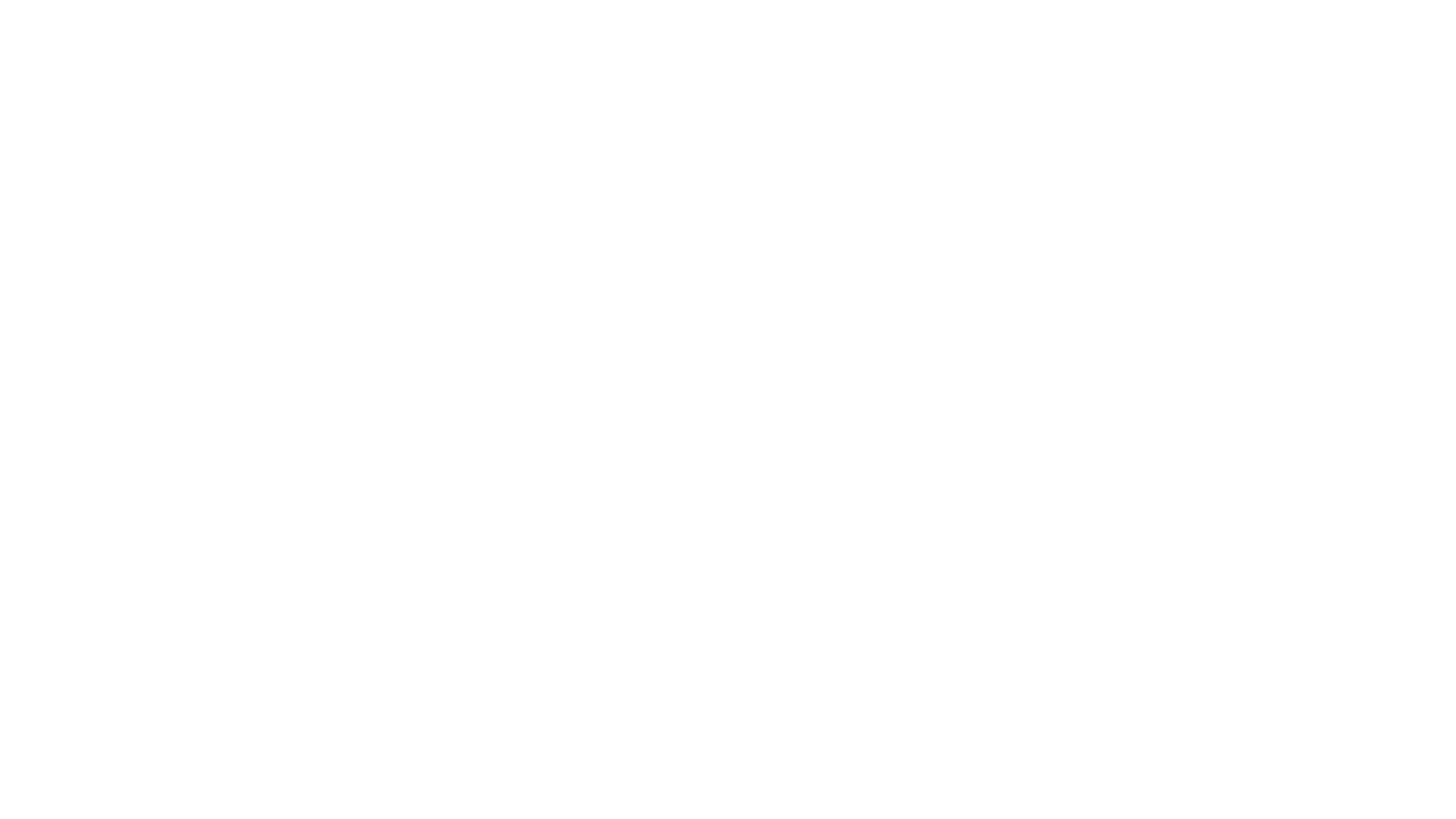 Wish 1: The Person(s) to make decisions for meWish 2: The kind of medical treatment I want/don’t wantWish 3: How comfortable I want to beWish 4: How I want people to treat meWish 5: What I want my loved ones to know
www.fivewishes.org
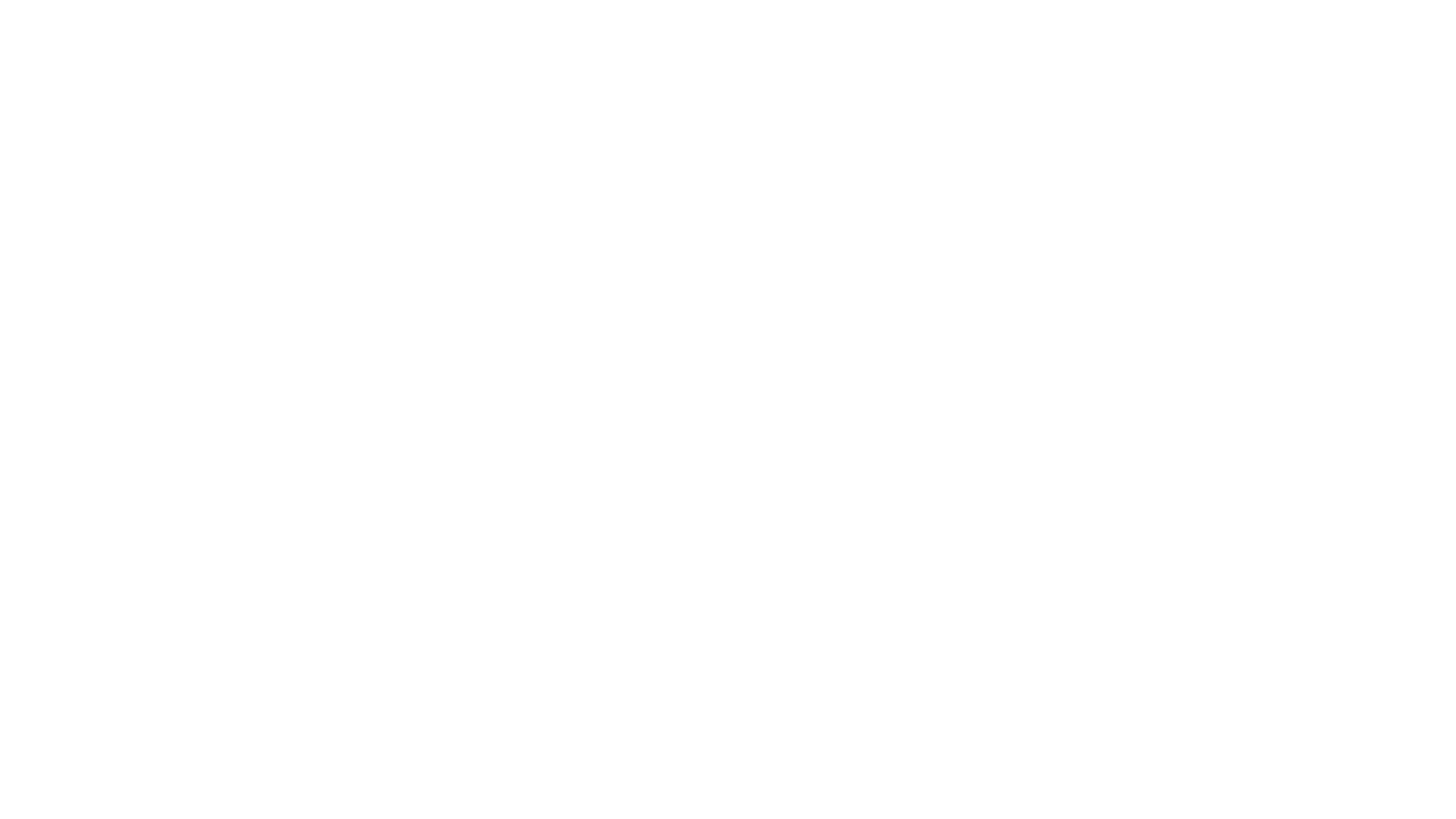 Durable Power of Attorney
Living Trust
Joint ownership
Convenience accounts
Guardianship
FinancialDecisions
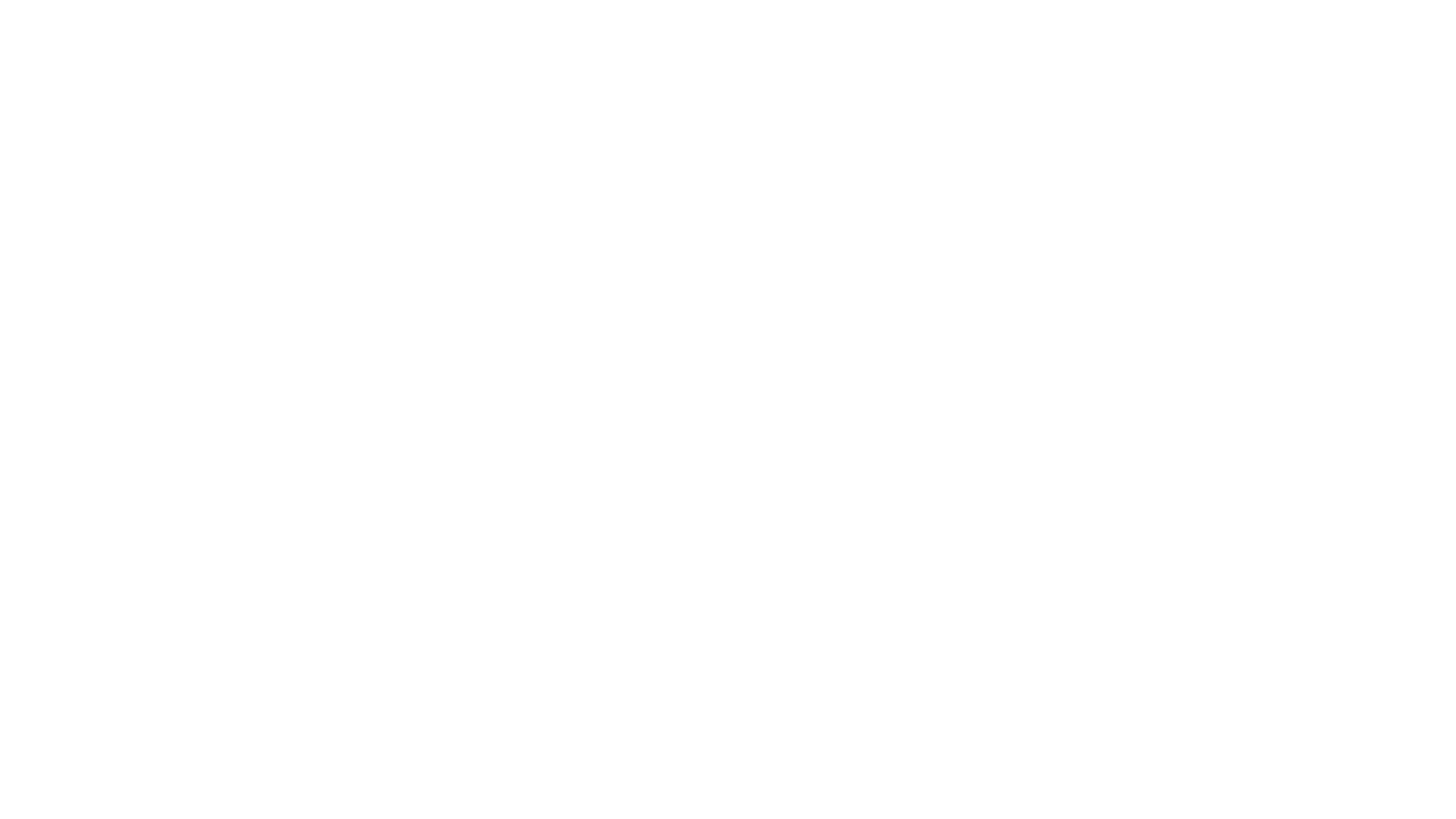 Durable Power of Attorney
Section 709.2105, Fla. Statutes
Form that must be signed with two disinterested witnesses and notarized
Make sure to name alternate agents
Allows agent to sign any document on principal’s behalf
Allows agent to access bank accounts and manage assets
No Proxy or Default under Florida law
Can only be revoked in writing
Appoints an “Agent” who can act on your behalf
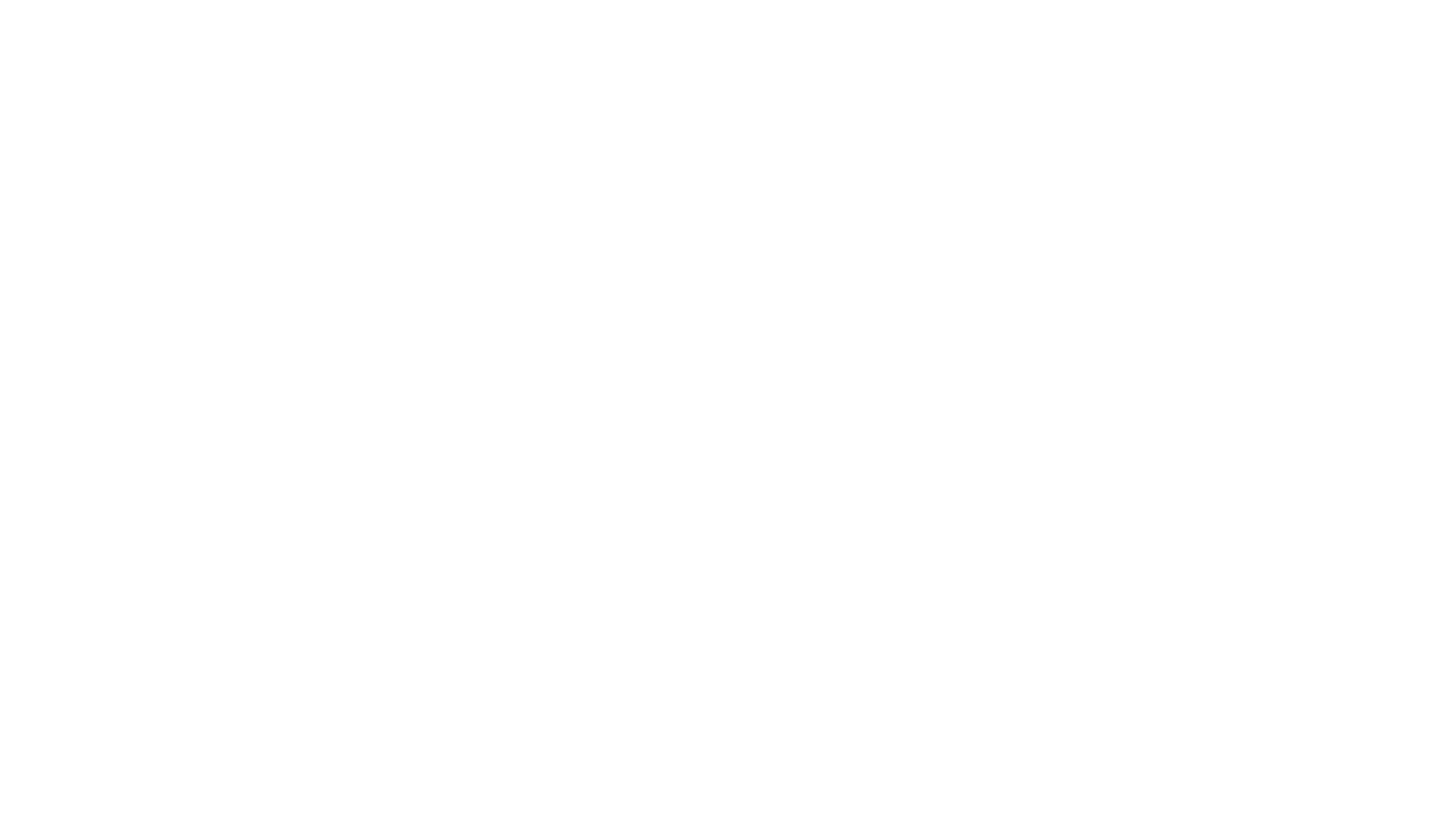 Your Agent’s authority is EFFECTIVEIMMEDIATELY
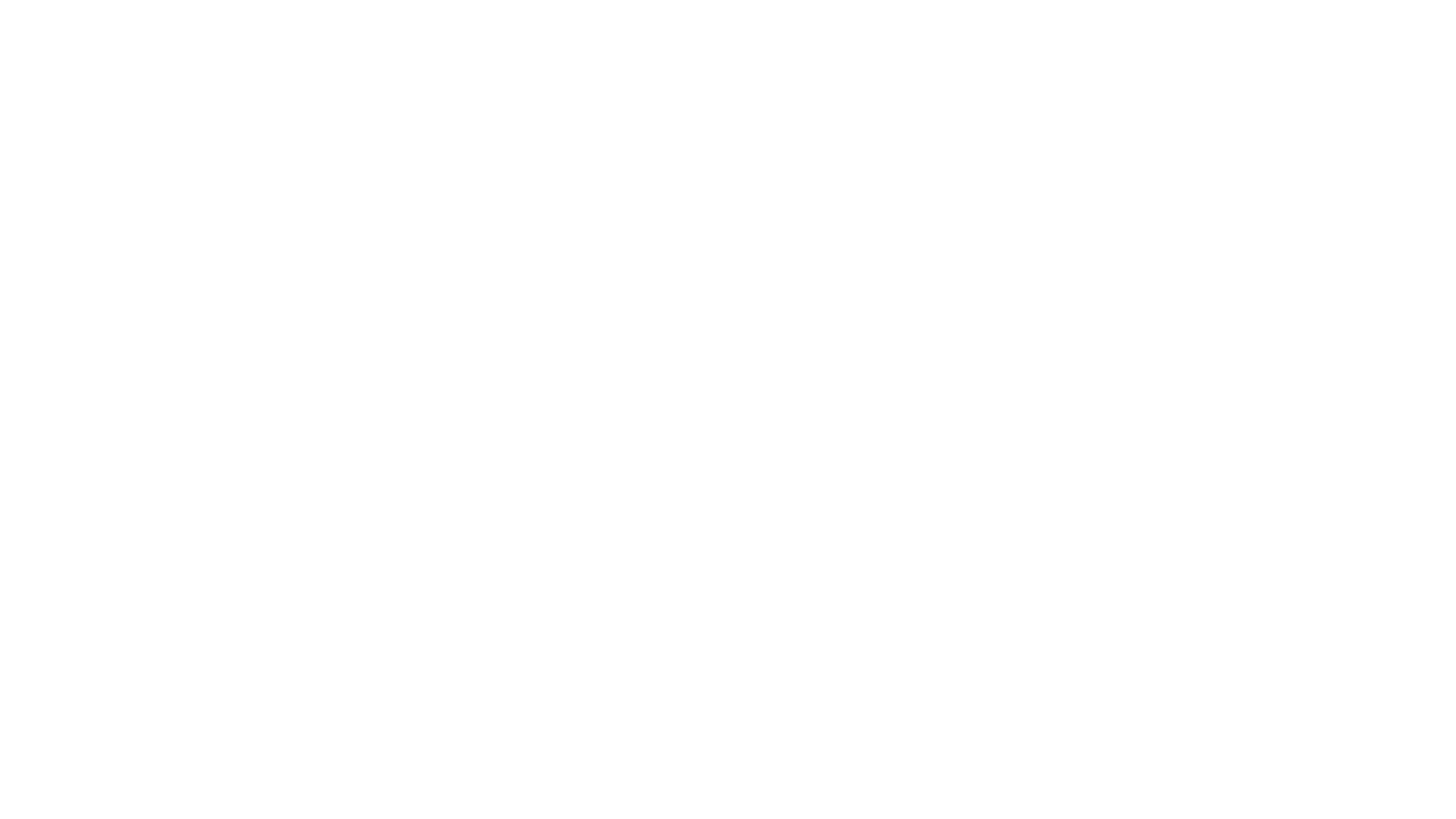 Durable Power of Attorney
Section 709.2202, Fla. Statutes
Power to make gifts of principal’s property (even to agent)
Power to make gifts for public benefits (important if principal should ever need Medicaid)
Power to create/amend/revoke trust
Power to create/change right of survivorship or beneficiary designations
Power to access safe deposit box
Power to manage digital assets
Power to disclaim property
“Super” powers must be specifically initialed
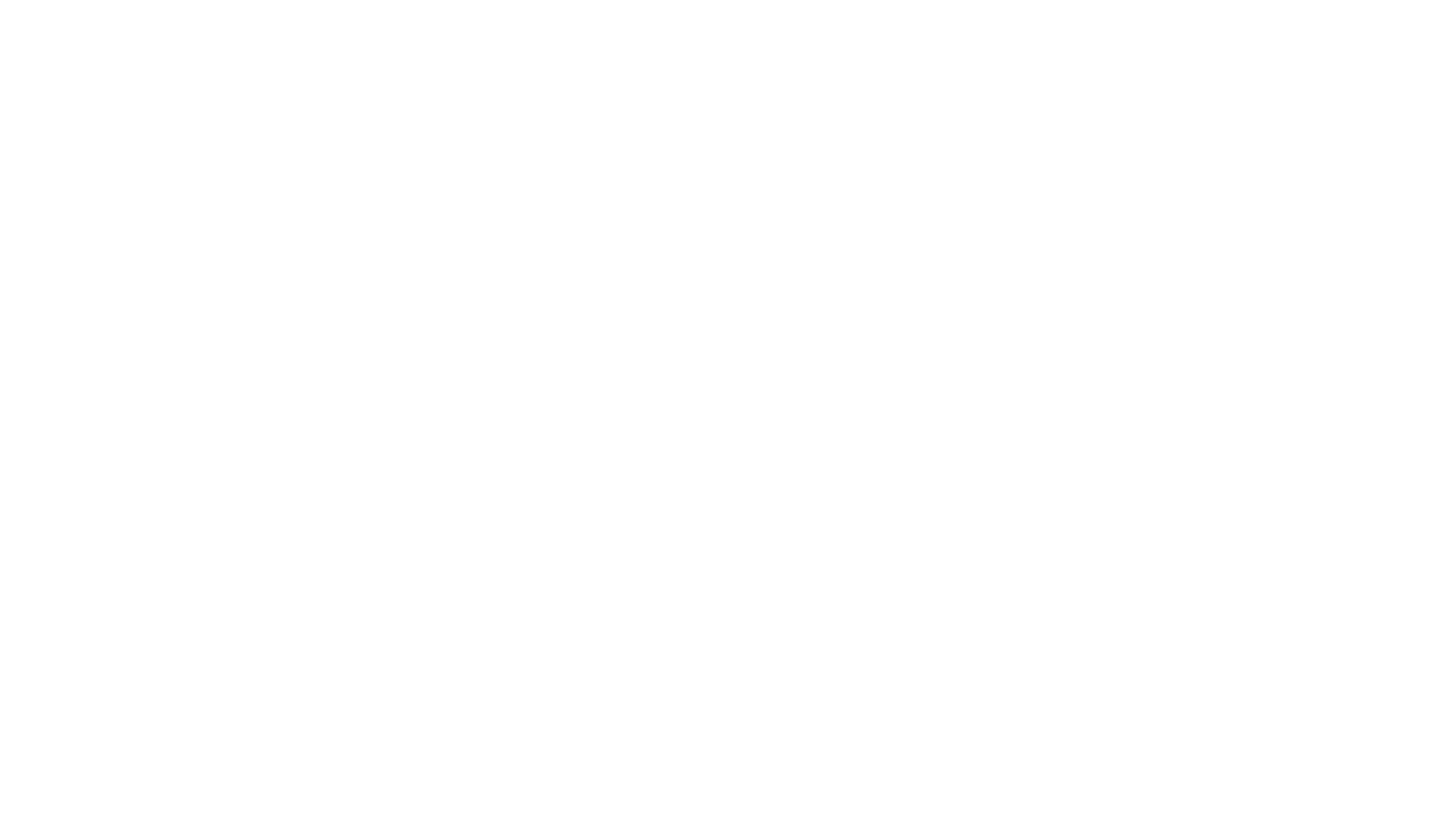 Remember:These documents are REVOCABLE as long as you have capacity
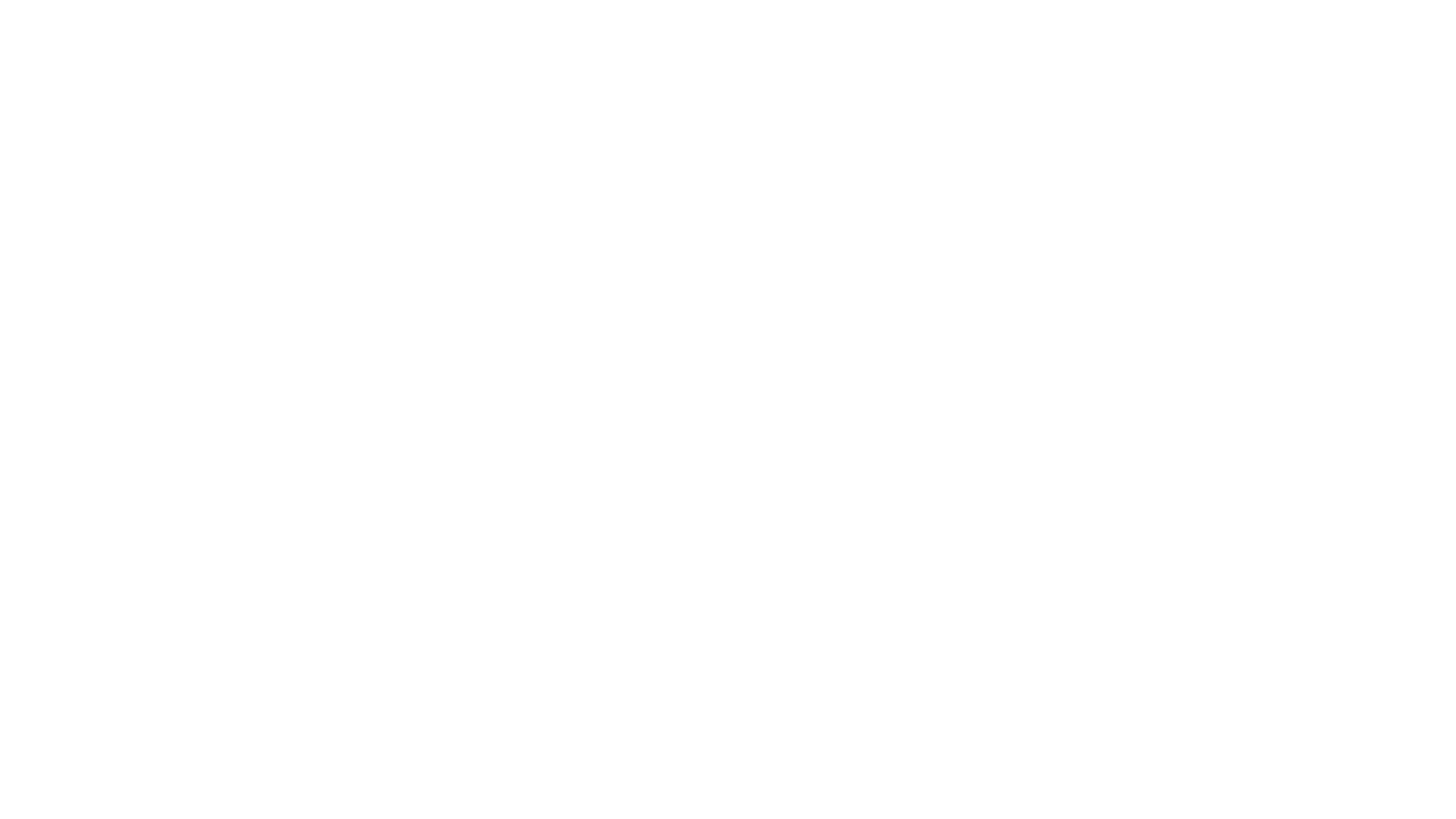 Entity that can hold assets during your life and receive assets at your death
You are initial trustee
Successor trustee is appointed that can manage assets if you become incapacitated (or when you die)
Living Trust
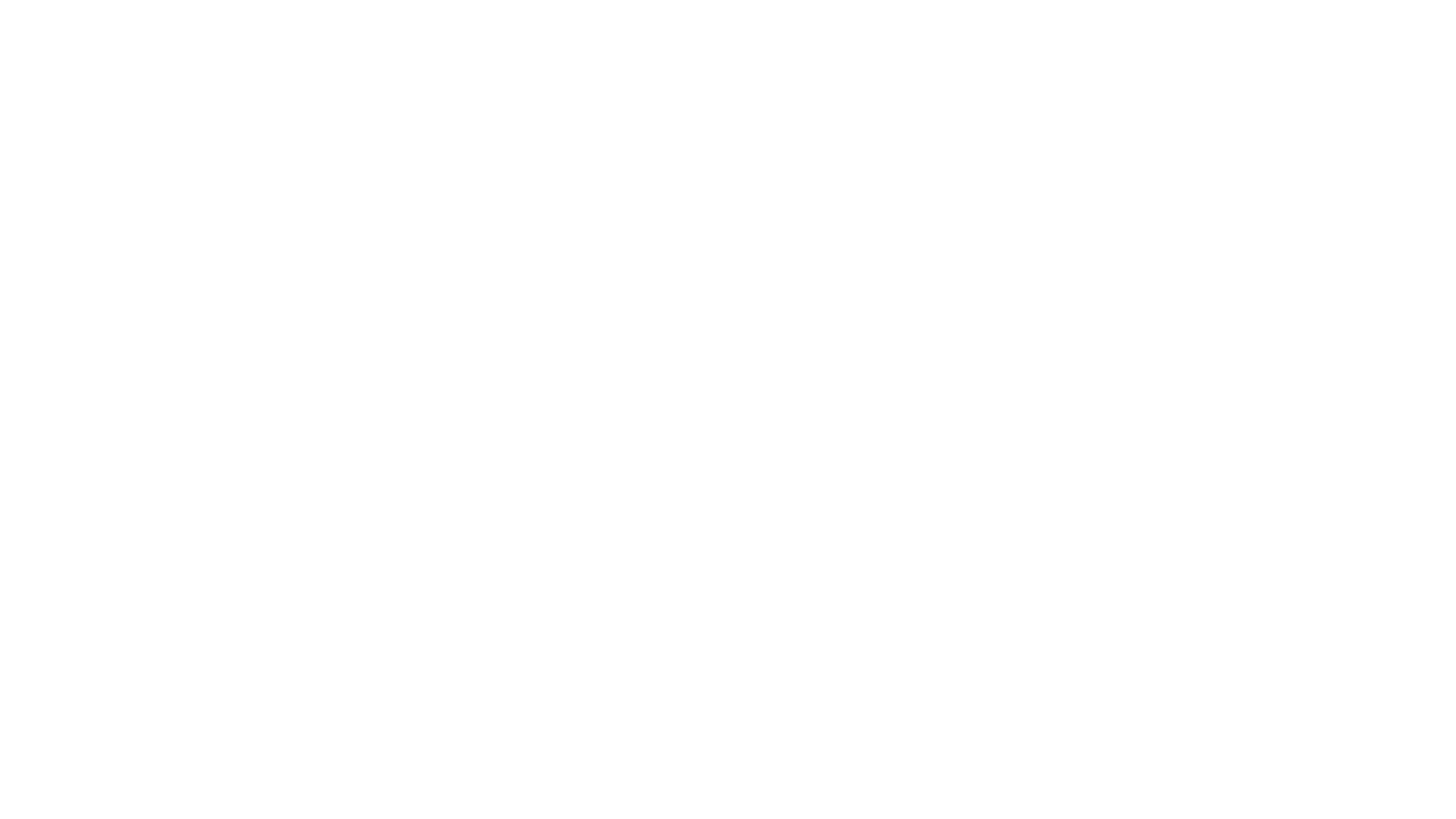 Joint ownership = can manage/control but cannot sell or transfer alone
Convenience accounts = liability issues
Guardianship = last resort
Less desirable options
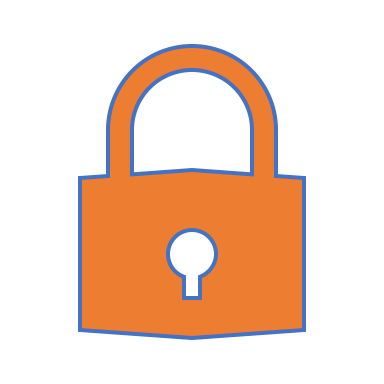 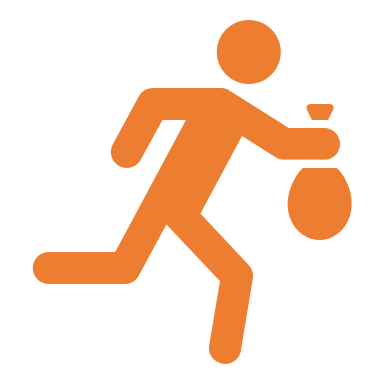 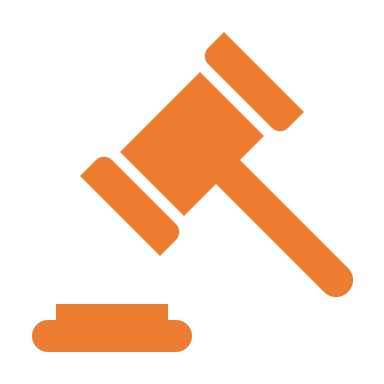 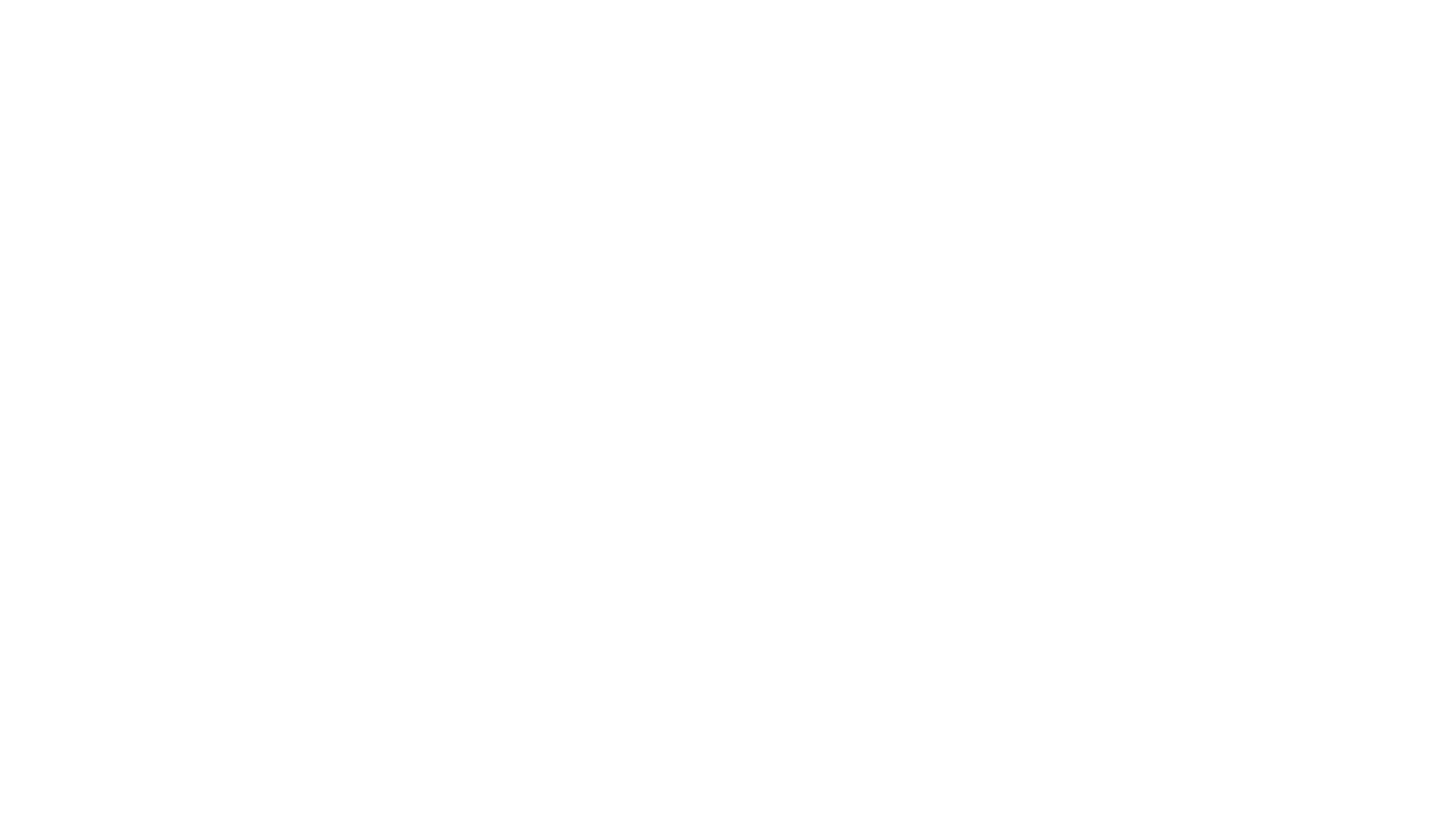 Remote Online Notarization
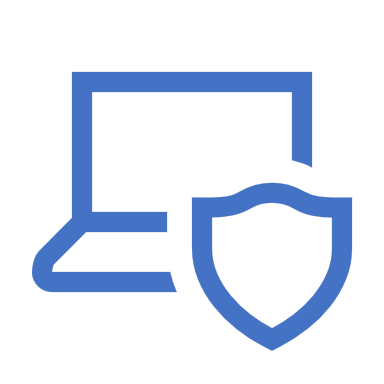 Effective January 1, 2020 for transactional documents, such real estate closings
Effective July 1, 2020 for Wills and Advance Directives
Documents can be notarized using real time audio/video conferencing technology
Witnesses can also be remote, UNLESS
Person executing document meets definition of Vulnerable Adult (assisted living or nursing home residents)
Super powers on Durable Power of Attorney must be witnessed in person
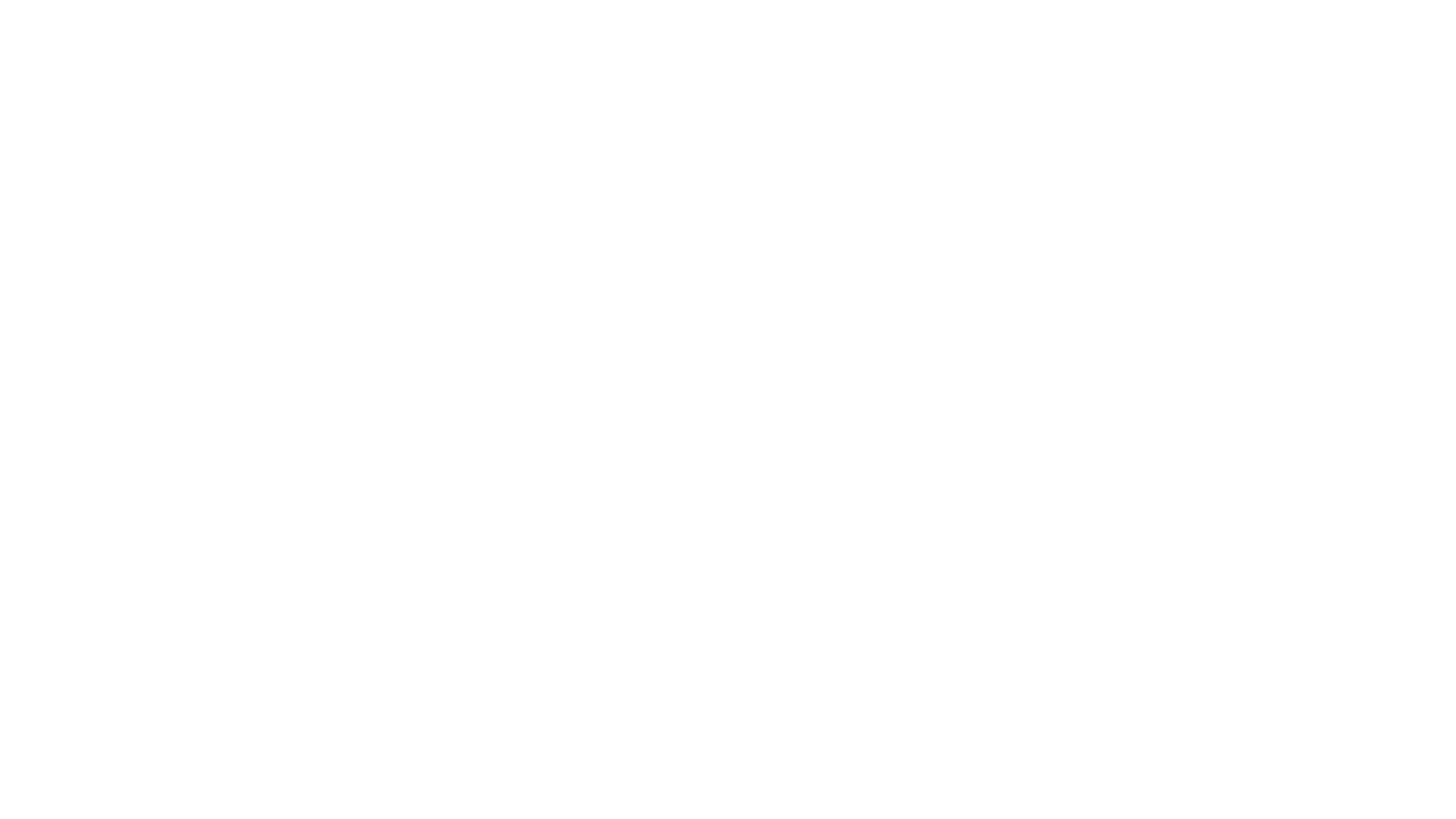 Other Documents to Consider:
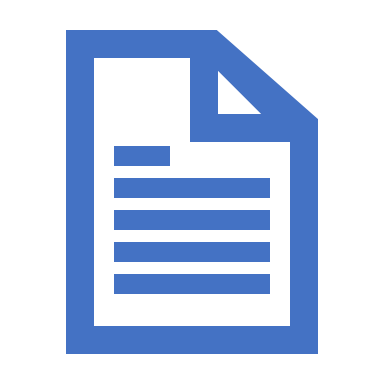 Designation of Pre-Need Guardian (for Yourself or Minor Child)
Designation of Health Care Surrogate for Minor Child
HIPAA Release
Appointment of Agent for Disposal of Remains
Uniform Donor Card
Form to Donate Body for Medical Study
Pre-paid cremation or burial plan
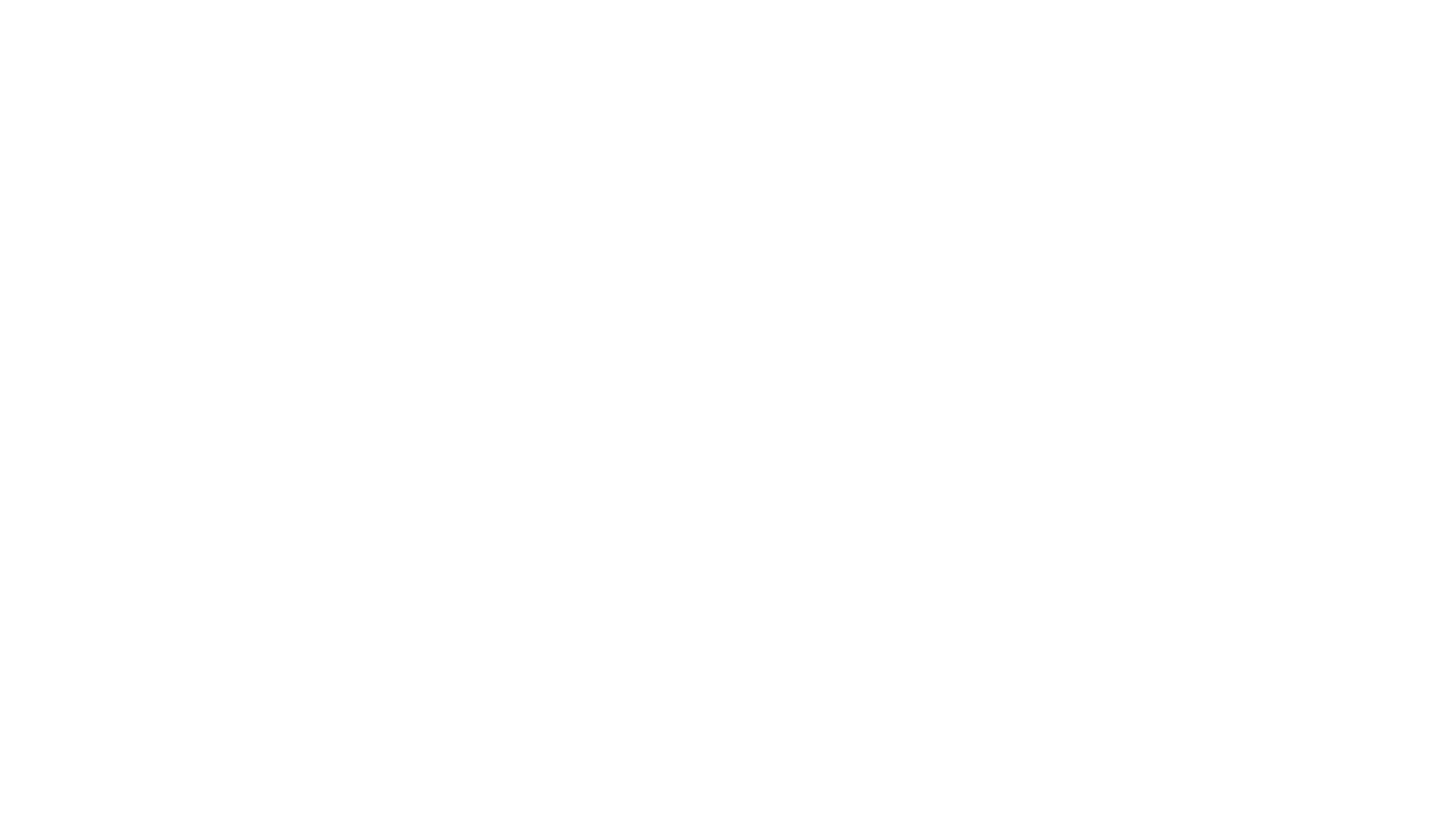 Where should I keep my documents?
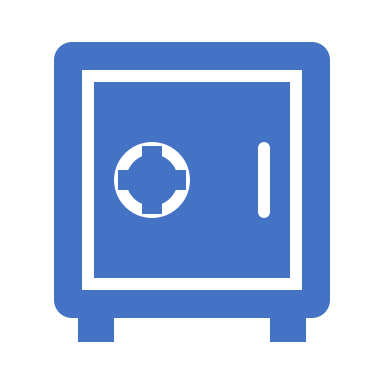 Be sure your original documents are in a secure location, but not so secure that no one can find them
Safe Deposit Box is not best unless your agent/surrogate has access
Power of Attorney can be recorded in public records, but not required 
Power of Attorney can be on file at bank and should be shared with discretion
Health Care Surrogate should be on file with primary care physician and taken to hospital
Surrogate and backup surrogates should have copies
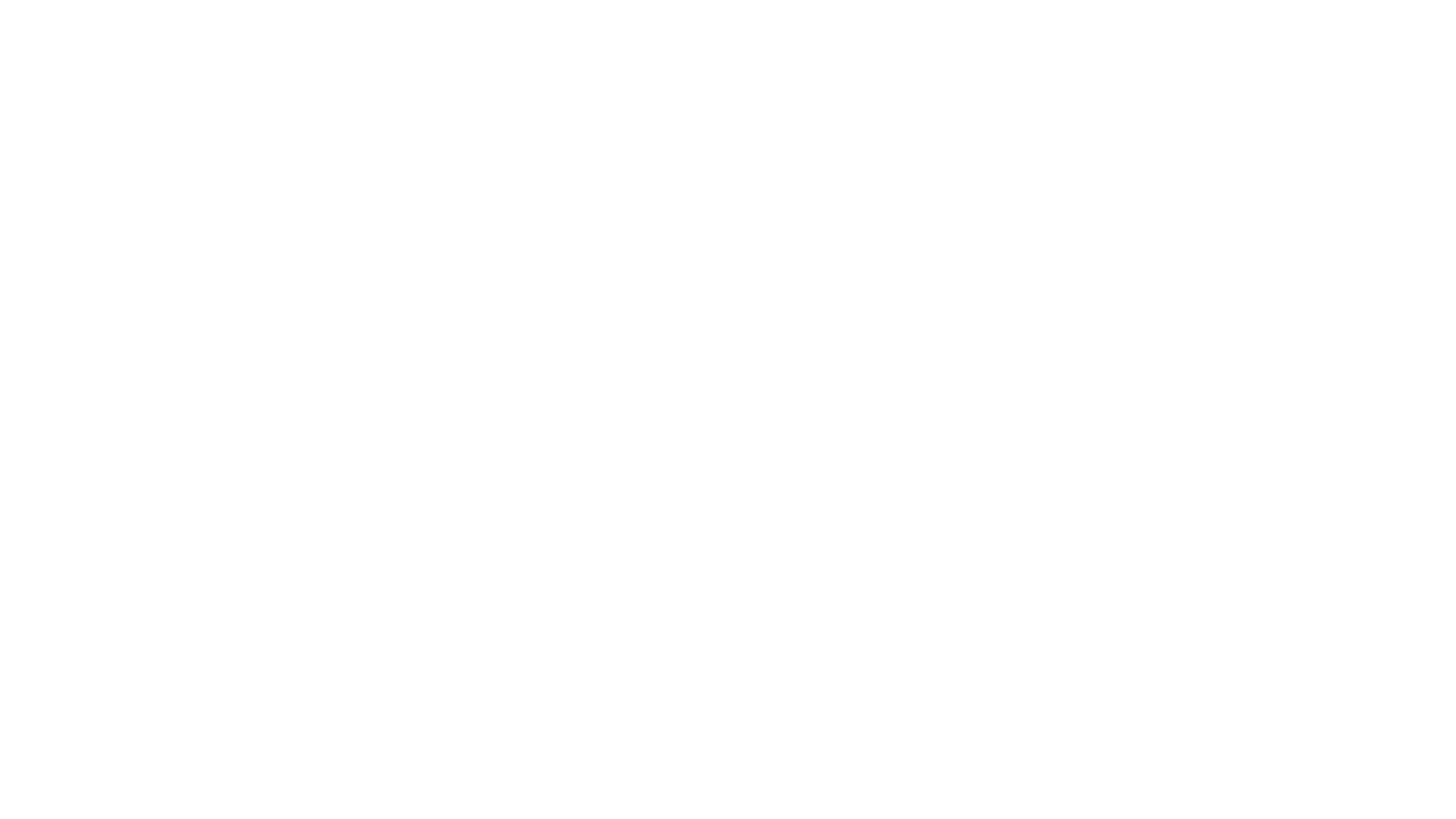 Wait! Don’t I Need a Will?
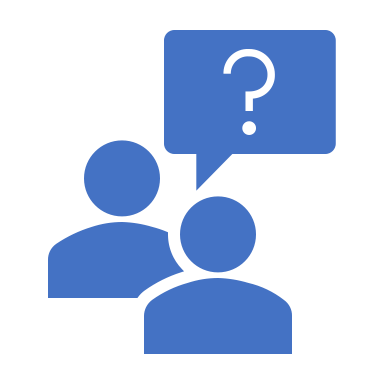 Yes, everyone should have a Last Will and Testament which will:
Name a Personal Representative (person in charge of administering estate)
Name a Guardian for Minor Children
Describe how assets are to be distributed (what/when/to whom)
Create a Trust (optional)
ONLY effective at your death
All other documents discussed are ONLY effective while you are living
Every document has a different job to do
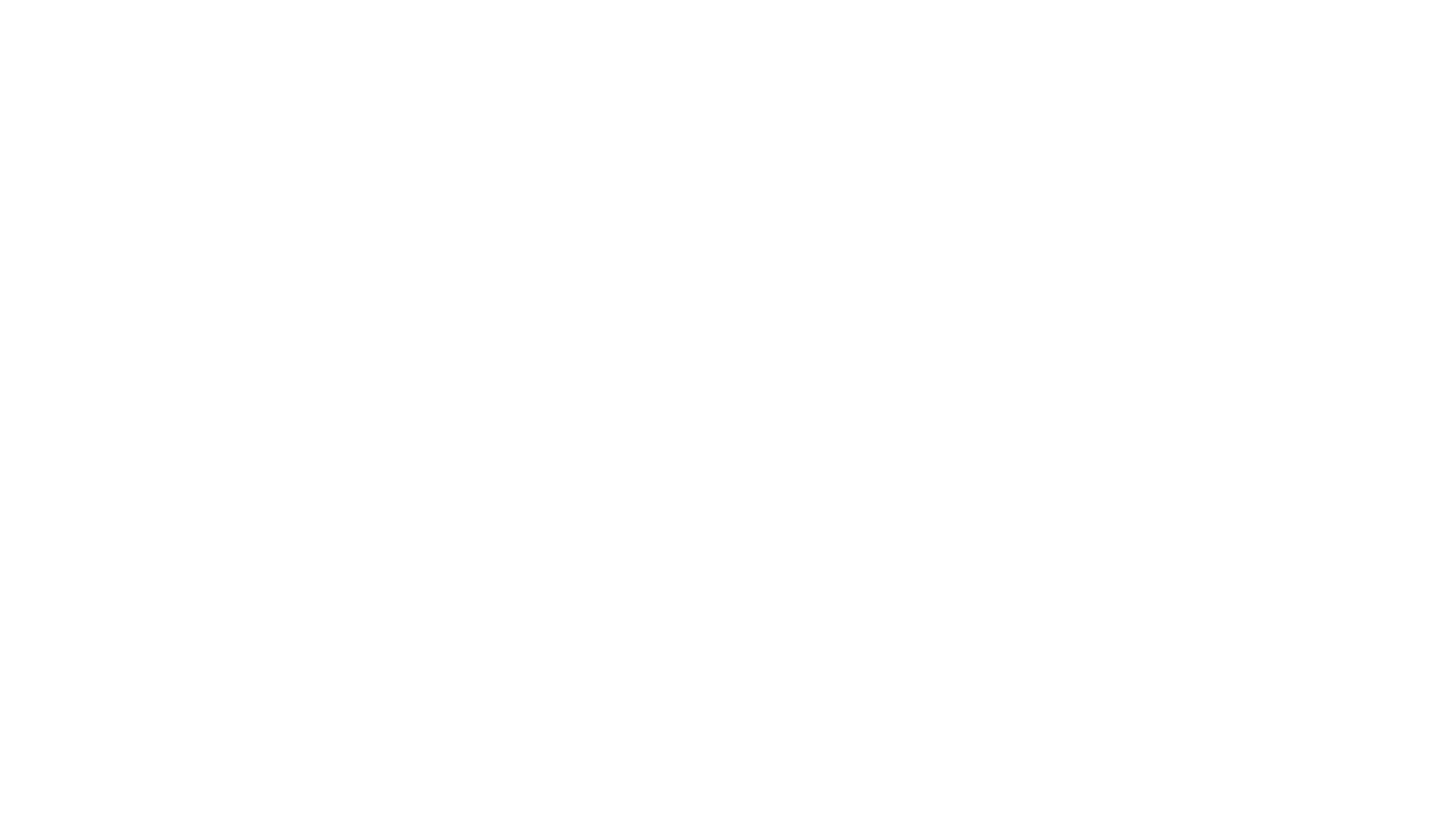 When a Will is Critical
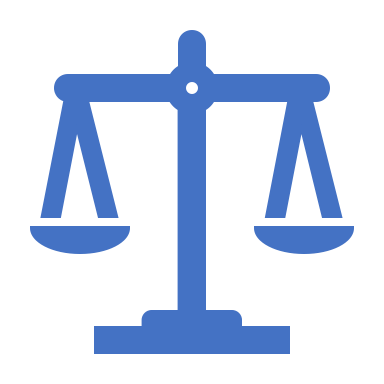 Florida law directs where your assets go if you don’t have a Will, but this “default” may not be what you would choose if:
You want a significant other or friend to inherit your assets
You have a blended family
You want to disinherit a family member
You want something other than equal distribution between children
You have no natural heirs
You want to leave assets to charity
You have a disabled child or parent receiving public benefits
You have a spouse receiving public benefits or who is incapacitated
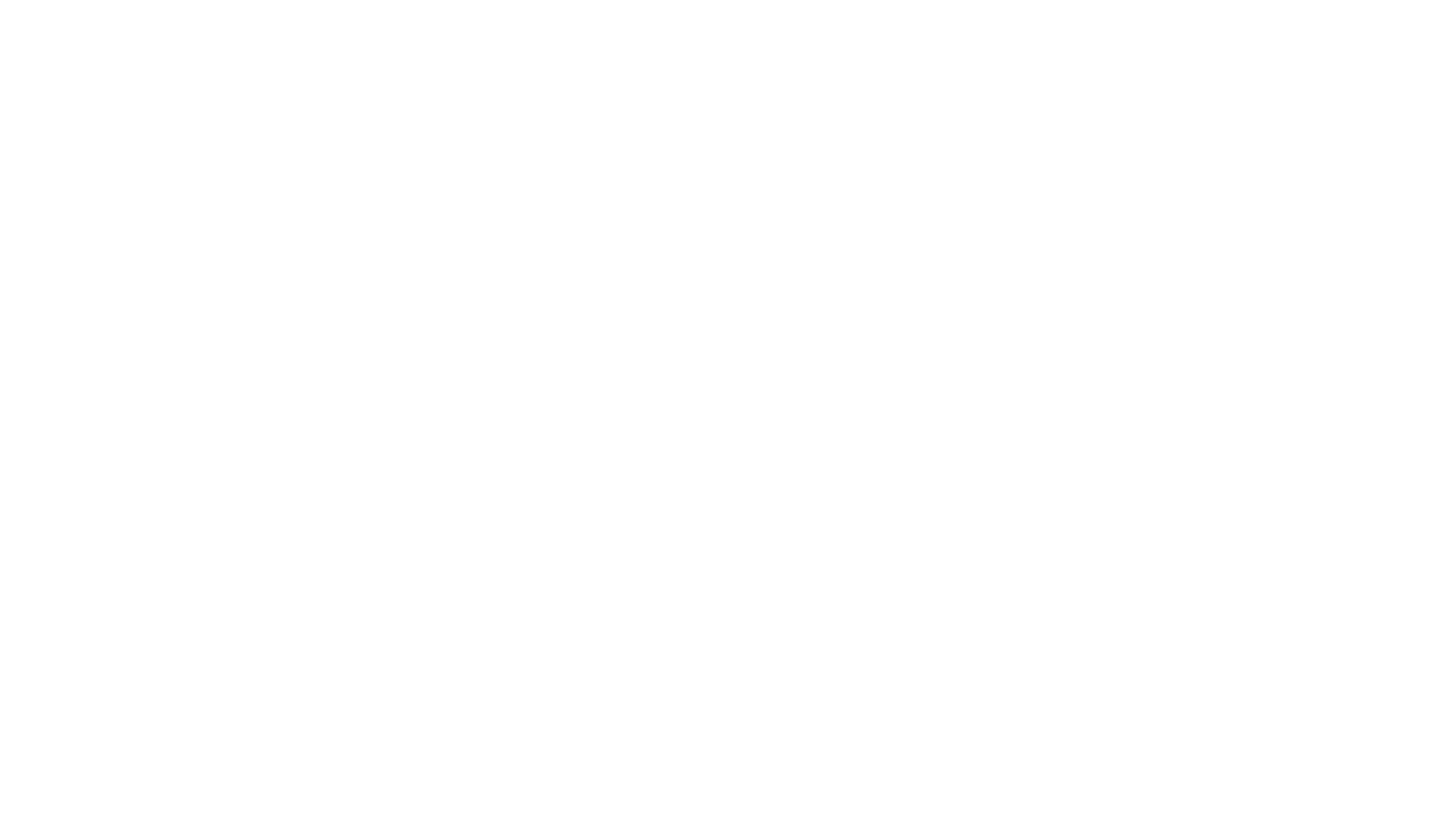 NOTE:Having a Will does NOT mean you avoid probate in Florida
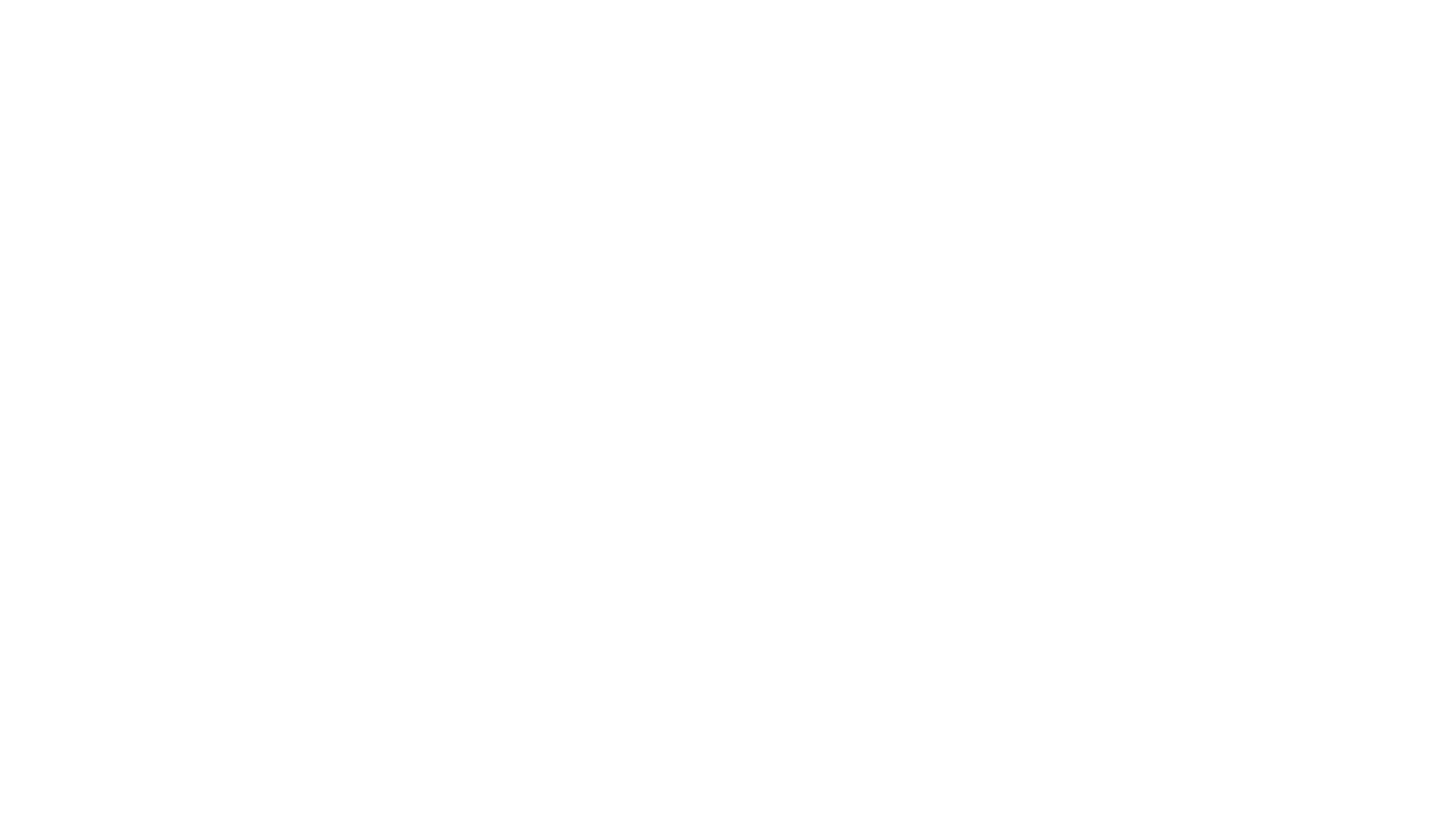 What STEPS should I take NOW to assist my family in the event of my hospitalization or incapacity?
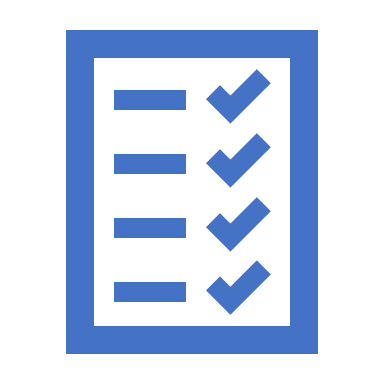 If you have an estate plan, find and review your documents to see if you want any changes
Make sure your agent/surrogate has up to date copies of your documents and your attorney’s contact information
If you don’t have an estate plan, IT’S TIME!
Locate insurance policies and make sure beneficiary designations are up to date
Review bank and investment accounts to see if beneficiary designations are up to date; add if necessary; make list of accounts
Make a list of monthly bills with account numbers, ESPECIALLY IF YOU PAY YOUR BILLS ONLINE
Make a list of medical providers and prescriptions for yourself and minor children
Make a list of online passwords, use password manager app, or put in a VERY secure location; update regularly; include phone, computer, email
Keep emergency contact information with you at all times